GSA Reverse Industry Training
July 10, 2017
Debriefs – Forecast for Today: Unpredictable with a Chance of Vague
Industry Representatives
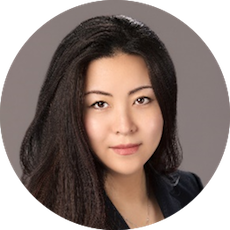 Elizabeth El-Nattar (M)
TRI-COR Industries, Inc. (TCI)
CEO
e.el-nattar@tricorind.com 
Moderator
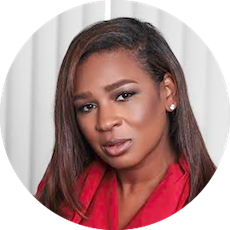 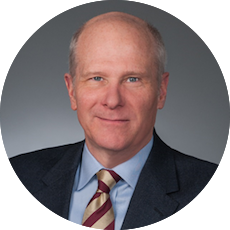 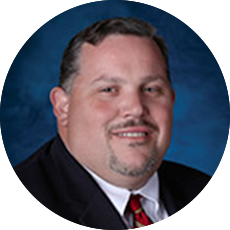 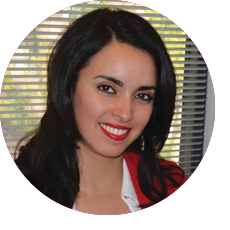 Denita Conway (S)
Proven Management, LLC
President & CEO
denita.conway@provenmgmt.com
Panelist
John Roman (L)
LMI
Vice President 
jroman@lmi.org 
Panelist
Mike McHugh (L)
GDIT
Staff Vice President
mike.mchugh@gdit.com
Panelist
Amina Elgouacem (S)
NEOSTEK, Inc.
President & CEO
amina.elgouacem@neostek.com
Panelist
Acquisition Lifecycle Costs Incurred by Government and Industry Partners
Costs Incurred by Government
An expensive lifecycle that warrants an effective closing event – The Debriefing
Interest Decision
Pursuit Decision
Preliminary Bid Decision
Bid Decision Validation
Proposal Submittal
FPR Submittal
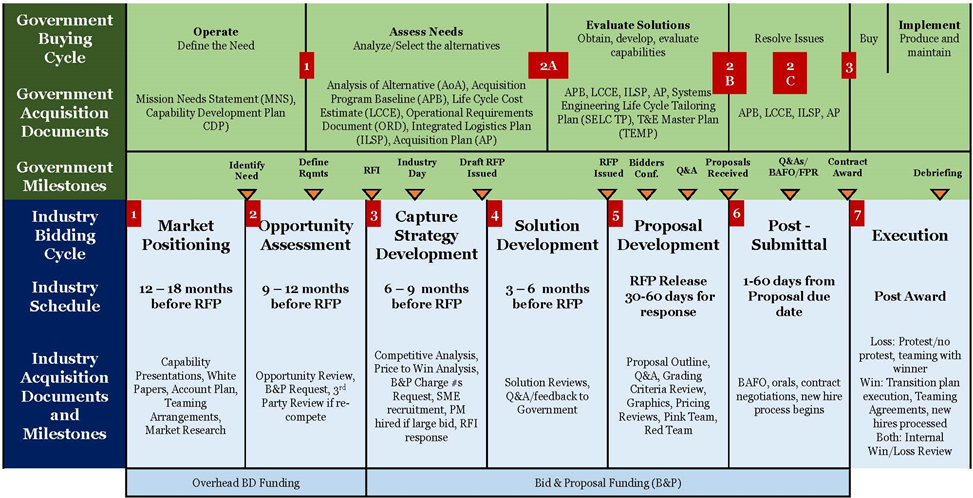 Decision Gates
Blue Team #2
Pink Team #2
Blue Team #1
Green Team
Color Team Reviews
White Hat
Red Team
Black Hat
Pink Team #1
Gold Team
Costs Incurred by Industry(4-5%)
3
B&P Cost (1.5-2%)
* As Defined by Association of Proposal Management Professionals / Shipley Associates
Debriefs – Forecast for Today: Unpredictable with a Chance of Vague
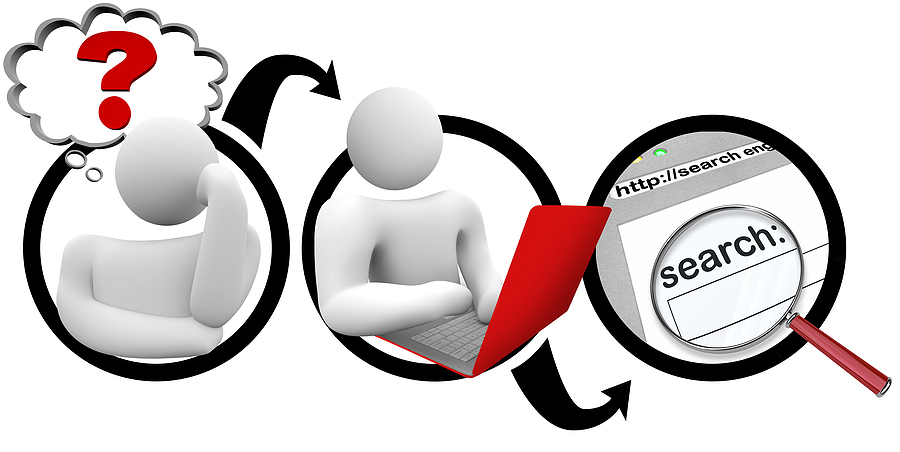 What Information are We Looking for? 
What is the Industry’s Debriefing process?
How does Debriefing Quality Impact Bidder Protest?
    Bi-Directional Debriefing?
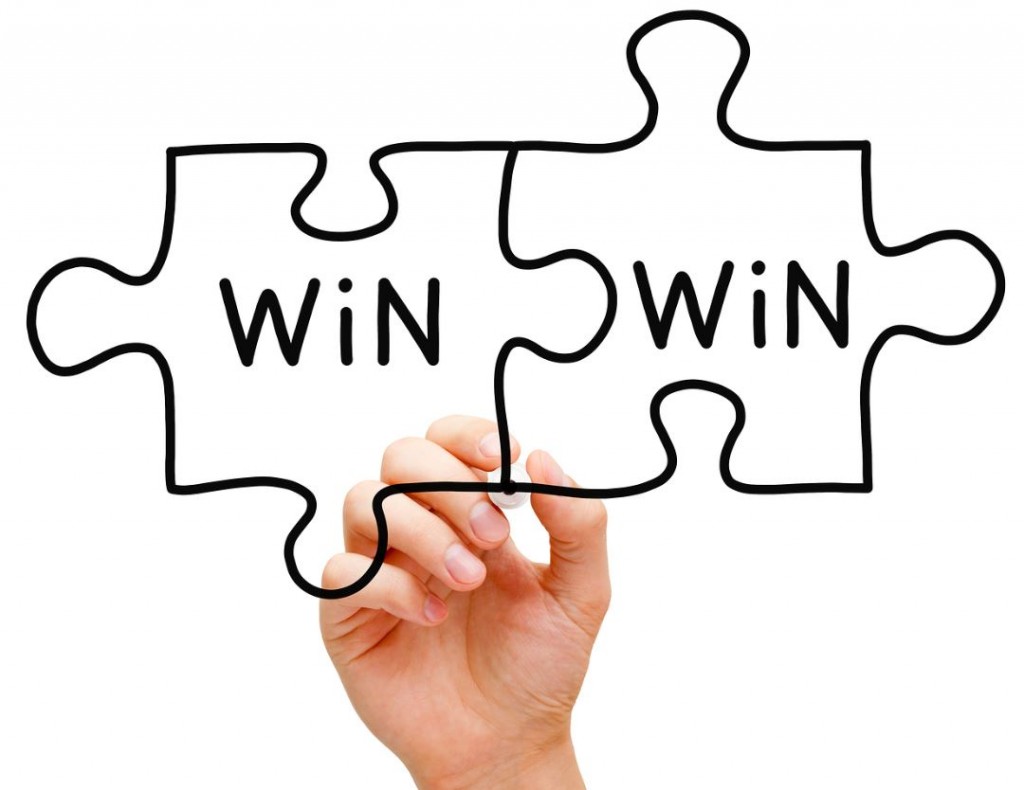 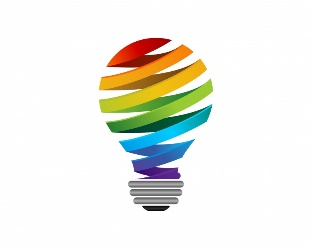 Open Discussion / Questions
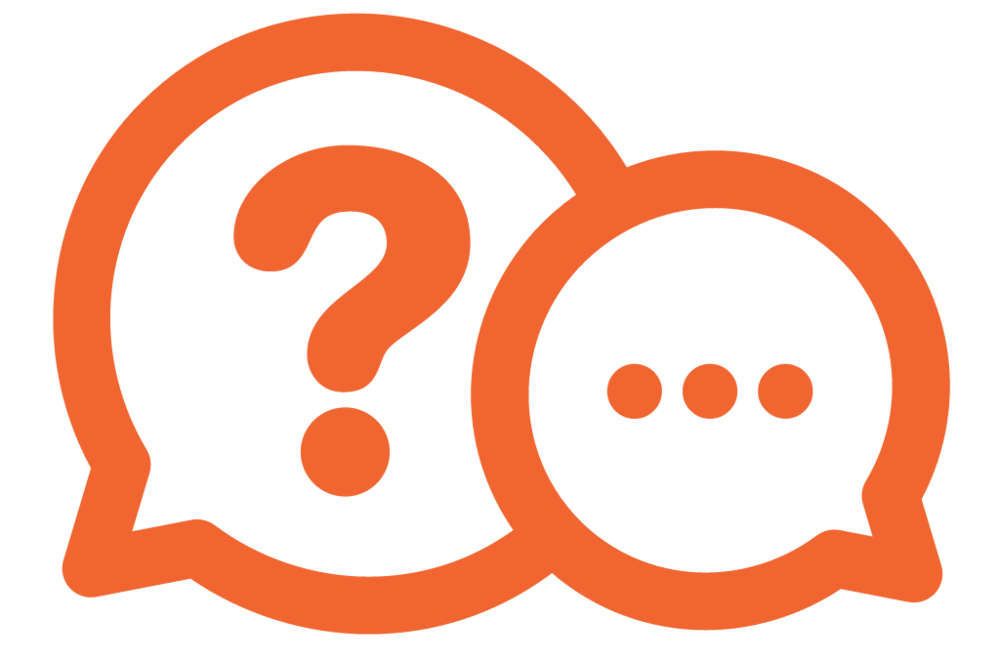 Email questions to reverseindustrytraining@gsa.gov
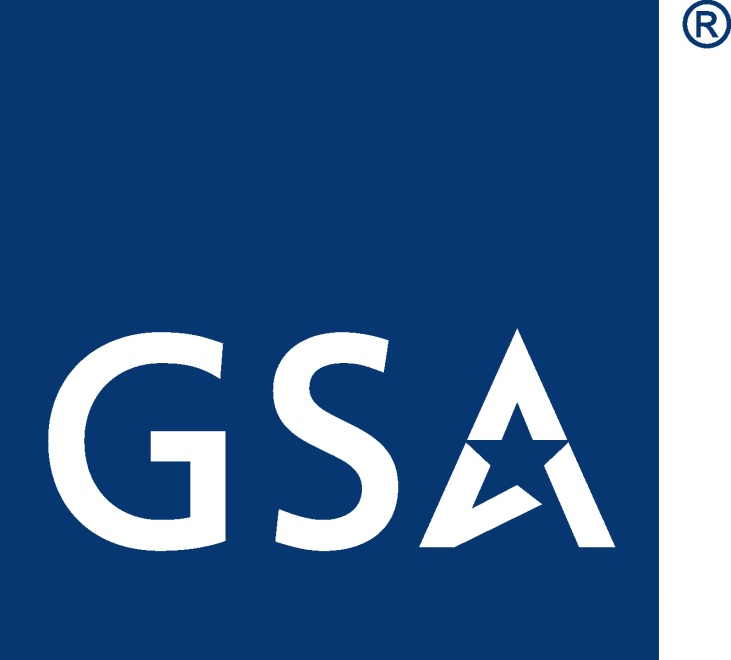